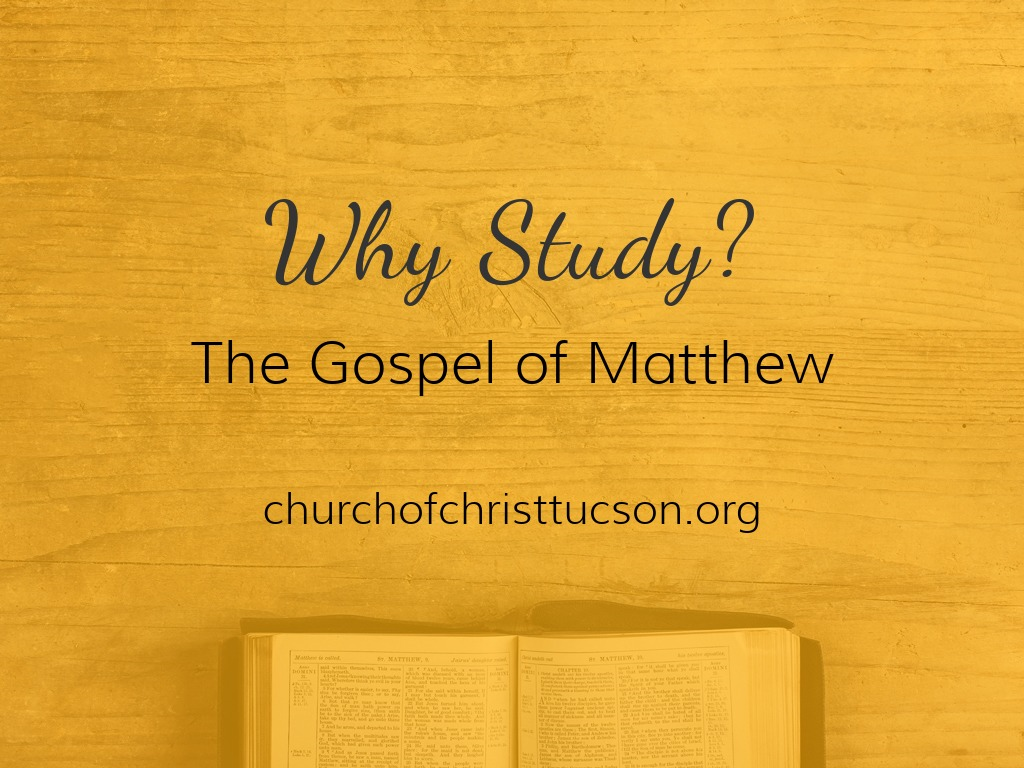 Why Study Matthew?Matthew 2:1-6
We Should Study Matthew To Learn…
About the Old Testament roots of the Gospel. Matt. 1:1; 5:18; 21:33-46
About the nature of the kingdom of God. Matt. 4:23; 13:44-52
About the authority of our King Jesus. Matt. 28:18-20 (ex. 5:21-22)
About the heart of Christ.                                    Matt. 11:29; 14:14; 20:28